Социально-экономическое развитие России после 1812 года
Подготовила:
Покровская О.В.
План работы
Экономический кризис 1812-1815
 Отмена крепостного права в Прибалтике
 Проект  Аракчеева А.А.
 Промышленность и торговля
1. Экономический кризис 1812-1815
Сумма убытков = 1 млрд. рублей
Годовой доход = 100 млн. рублей

SOS: 1.Тарифный устав Сперанского 
          2.Помощь Англии

Помещики             Крестьяне             Запустение Хозяйства
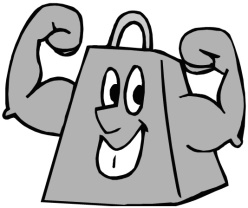 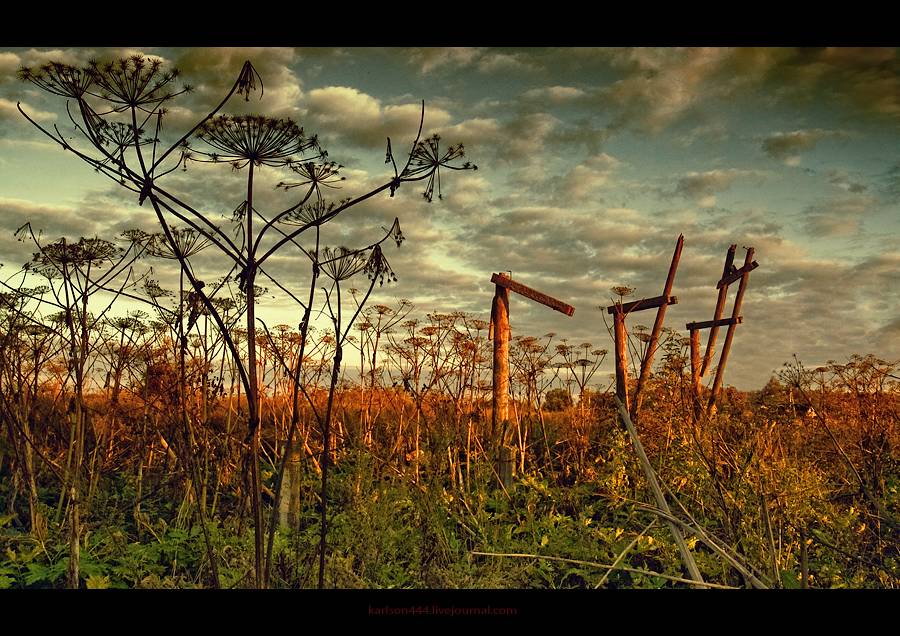 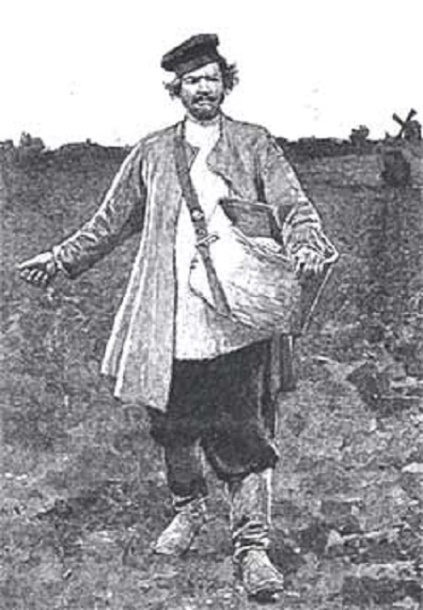 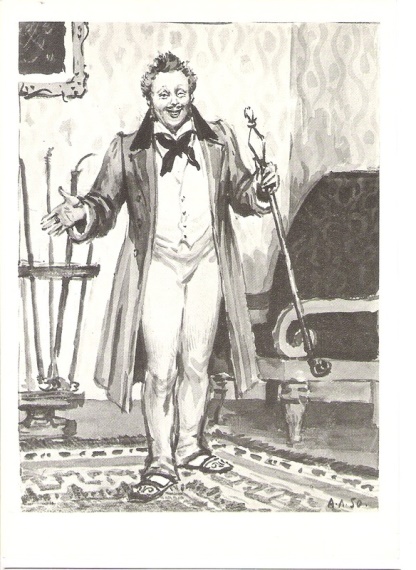 2. Отмена крепостного права в Прибалтике
1811 обращение помещиков по отмене крепостного права

1816г. Принятие закона об отмене крепостного права в Эстляндии (без земель)
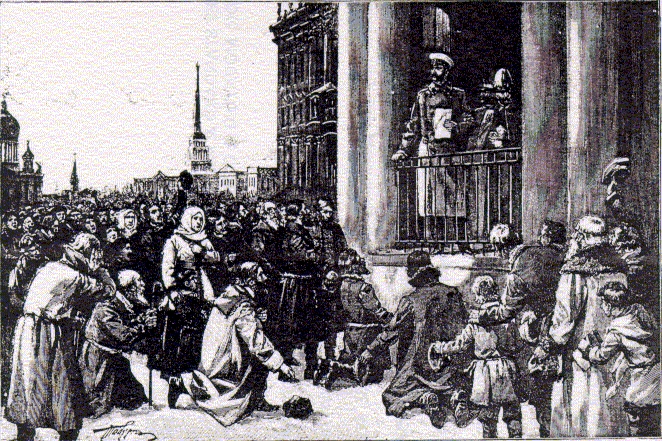 3. Проект А.А. Аракчеева
Имение Грузино

1. Проект 1818 года
млн. руб. на выкуп
2 десятины на душу

2. Военные поселения
А.А. Аракчеев
4. Промышленность и торговля
Фабрики
         1804 год  – 2423
           1825 год  -5261

                                           Рабочие 
                                       95 тыс.- 210 тыс.

                                                               Наёмные рабочие 
                                                                   45 тыс. - 114 тыс.
Продажа товаров внутри страны
Развитие лёгкой промышленности
Проверка знаний
Выберите правильный ответ.
1. За первую четверть XIX в. число фабрик в России:а) увеличилось более чем вдвое;б) уменьшилось;в) увеличилось более чем в три раза;г) осталось на прежнем уровне.

2. После окончания Отечественной войны наиболее быстрыми темпами развивалась:а) тяжелая промышленность;б) легкая промышленность.

3. Продукция отечественной легкой промышленности преимущественно продавалась:а) внутри страны;б) в другие страны.
4. Новым направлением в развитии путей сообщения в первой четверти XIX в. стало:а) сооружение речных каналов;б) строительство мощеных дорог;в) стро
Укажите неверный ответ.(!!!)
5. Основными промышленными центрами России после Отечественной войны 1812 г. по-прежнему оставались:а) Петербург;б) Москва;в) Баку;г) Тула;д) Урал.
6. Крупнейшими ярмарками страны в первой четверти XIX в. были:а) Макарьевская;б) Коренная;в) Петербургская;г) Киевская;д) Ирбитская.
Проверяем!
1.А
2.Б
3.А
4.А
5.В
6.В
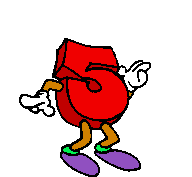